arGLP-1AK BERRIKUSTEA, SAIAKUNTZA KLINIKO KARDIOBASKULARREN ARGITAN
28 Lib, 5 zk. 2020
Aurkibidea
HITZAURREA
EKINTZA-MEKANISMOA ETA ERAGINKORTASUN HIPOGLUZEMIATZAILEA
SEGURTASUN KARDIOBASKULARREKO SAIAKUNTZAK
ONDORIO KALTEGARRIAK
ZER DIOTE GIDEK?
TERAPEUTIKAN DUTEN TOKIA
HITZAURREA
INFAC 28 Lib, 4 Zb.an  iSGLT-2 (gliflozinak) berrikusi ziren, eta maila kardiobaskularrean zer ondorio zuten aztertu. 

Gliflozinek bezala, antidiabetiko ez-intsulinikoen artean –bihotz-hodietarako seguruak direla erakutsi dute, bai eta gertaerak izateko arriskua murrizten dutela ere–, Glucagon-Like-Peptide-1 hartzailearen agonisten (arGLP-1) taldeko zenbait printzipio aktibo daude.
EKINTZA MEKANISMOA ETA ERAGINKORTASUN HIPOGLUZEMIATZAILEA (1)
arGLP-1en ekintza-mekanismoa «inkretinen» ekintza glukoerregulatzaileetan oinarritzen da. Inkretinak heste meharreko zelulek jariatzen dituzten hormona endogenoak dira; pankreako beta zelulen gainean jarduten dute, intsulina jariatzea estimulatuz. Intsulinaren jariakin postprandialaren % 50-70 dagokie, eta, adierazgarrienen artean, GLP-1a dago.
Dipeptidil Peptidasa-4 (DPP-4) enzimak inkretinak azkar degradatzen ditu (1-2 minututan). arGLP-1 ez dira entzima horren bidez metabolizatzen.
Pankreako β zelulek intsulina gehiago jariatzen dute, eta mendeko glukosa erako glukagoi gutxiago.
EKINTZA MEKANISMOA ETA ERAGINKORTASUN HIPOGLUZEMIATZAILEA (2)
Urdail-hustuketa murriztu egiten dute eta elikagai gutxiago janarazten dute, gosea gutxitu eta asetasuna areagotzen delako.
arGLPak bereizten dira egituragatik  (lixisenatida eta exenatida exendina-4ren deribatuak dira, eta, gainerakoak, giza GLP-1en analogoak dira) eta ekintza-denboragatik (exenatida –egunean behin hartzekoa– eta lixisenatida ekintza laburrekoak dira eta exenatida –astean behin hartzekoa–, liraglutida,▼semaglutida eta dulaglutida ekintza luzekoak).
Larruazalpetik hartzen dira. Aurki arGLP-1a ahotik hartzeko lehen forma merkaturatuko da: aho bidezko semaglutida.
Finantzatzeko, ikuskariaren ikus-onetsia behar da, eta terapia konbinatuan bakarrik erabil dezakete GMI> 30 kg/m2 duten pazienteek.
EKINTZA MEKANISMOA ETA ERAGINKORTASUN HIPOGLUZEMIATZAILEA (3)
Ekintza laburrekoak: efektu handiagoa dute urdail-hustuketaren atzerapenean eta hipergluzemia postprandialean, eta efektu txikiagoa glukosan, pazientea baraurik dagoenean.
HbA1c % 1-1,5 murrizten dute (efektu hipogluzemiatzailea handiagoa da iraupen luzekoen kasuan).
Pisua gutxitzen dute (0,7 kg (lixisenatida) eta 4,3 kg (semaglutida–1 mg larruazalpetik) artean) saiakuntza kliniko kardiobaskularretan.
Hipogluzemiak izateko arrisku gutxi dute.
Apur bat jaisten du arteria-presio sistolikoa (1-2,6 mmHg), eta bihotz-maiztasuna handitu (0,5-3 t/m).
SEGURTASUN KARDIOBASKULARREKO SAIAKUNTZAK (ASK-KB)
2008az geroztik, agentzia arautzaileek laborategiei eskatu diete frogatzeko antidiabetiko berriek ez dutela modu onartezinean handitzen arrisku kardiobaskularra (AKB), plazeboarekin alderatuta.

ASK-KBen mugak (INFAC 28 Lib, 4 Zb)
arrisku kardiobaskular txikiko paziente gutxi 
Iraupen laburra
kausa ezezagunengatiko heriotzak esleitzeko irizpideak 
ikertzaileen esku geratzen zen medikazio konkomitantea egokitzea, hala nola beste hipogluzemiatzaile eta antihipertentsibo batzuk
SEGURTASUN KARDIOBASKULARREKO SAIAKUNTZAK (ASK-KB)
Barne hartutako biztanleria:
DM2 dute, 10 urtez baino gehiagoz, % 7,7 eta % 8,7 arteko HbA1c basala, eta AKB oso handia. Salbuespenak: REWIND (dulaglutida): paziente gehienek lehen mailako prebentzioko AKB handia dute y ELIXA (lixisenatida): sindrome koronario akutua izan dute eta aurreko 180 egunetan.
paziente gehienek metformina bidezko tratamendua dute (% 66-81), eta intsulina eta sulfonilureen erabilera handia.

Emaitza nagusiaren aldagaia: MACE (heriotza kardiobaskularrak, miokardio-infartu akutu ez-hilgarriak (MIA) edo iktus ez-hilgarriak osatzen dute) ELIXA saiakuntzan  izan ezik, MACE «hedatuaren» aldagaia erabiltzen baitu. 

Jarraipen-denbora: aldakorra; jarraipen-mediana 1,3 urtekoa PIONEER-6 saiakuntzan (aho bidezko semaglutida) eta REWIND saiakuntzan, dulaglutidarekin, 5,4 urtekoa.
ASK-KB: ONDORIO KARDIOBASKULARRAK
arGLP1 guztiak erakusten dute Ez-gutxiagotasunaren vs placebo MACE aldagaian : segurtasun kardiobaskularra. 

MACE nabarmen egin du behera LEADER (liraglutida) eta REWIND (dulaglutida) saiakuntzetan. Eragin txiki samarra (gertaerak % 12-13 murriztu egiten dira). 

Larruazalpeko semaglutidak (SUSTAIN-6) erakutsi zuen MACE gertaeren murrizketa baina saiakuntza ez zegoen diseinatuta aldagai nagusiaren nagusitasuna erakusteko, eta, beraz, ebidentzia ez da hain sendoa.

Gainerako aldagai kardiobaskularren kasuan (bigarren mailako aldagaiak), zenbait saiakuntzatan (baina ez guztietan) eragin onuragarriak ikusten dira hilkortasun kardiobaskularraren, iktusaren eta hilkortasun osoaren arriskua murrizteari dagokionez. 
.
ASK-KB:BIHOTZ-GUTXIEGITASUNAGATIKO OSPITALIZAZIOA
Bigarren mailako aldagaia izan zen saiakuntza guztietan; kasuren batean, gainera, bihotz-gutxiegitasunagatik larrialdietara egindako bisitak sartzen

i-SGLT2ekin ez bezala, segurtasun kardiobaskularreko saiakuntzetan, arGLP-1 bakar batekin ere ez da onurarik ikusi bihotz-gutxiegitasunagatik ospitaleratzeko arriskuan.
ASK-KB: GILTZURRUNETAN ERAGITEN DITUZTEN EFEKTUAK ETA BESTE EFEKTU MIKROBASKULAR BATZUK
Giltzurrunen aldagaietan duten efektua ez zen aurrez zehaztutako aldagai gisa neurtu saiakuntza guztietan.
Erabilitako aldagaia hainbat emaitzaren konbinazioa da: makroalbuminuriaren garapena, kreatinina serikoaren bikoizketa edo IGe >% 30eko murrizketa iraunkorra, bai eta aldagai «gogorragoak» ere, hala nola giltzurrun-gaixotasun terminala edo giltzurrun-kausak eragindako heriotza.
Liraglutidarekin, semaglutidarekin eta dulaglutidarekin konbinatutako aldagaia nabarmen murriztu da, nagusiki, makroalbuminuriaren garapena murriztearen ondorioz.
Bigarren mailako aldagaiak direnez, azterlan espezifikoak behar dira arGLP-1ek giltzurrunetan zer onura duten ebaluatzeko.
Semaglutidarekin, ikusten da erretinopatia areagotu egin dela
ASK-KB: :  METAANALISIA (1)
Emaitzak nahiko antzekoak dira; iradokitzen dute arGLP-1ek murrizten dutela:
MACE gertaerak:  % 11-13 inguru (73-75eko NNTarekin eta 3,2 urteko jarraipen-medianarekin)
Hilkortasuna: % 11-12 (113-118ko NNTarekin).

MA ia guztietan ikusten da heterogeneotasun moderatua: gutxitu egiten du emaitzekiko konfiantza.

Sendotasunez erakusten da: 
hilkortasun kardiobaskularra eta iktus hilgarria edo ez-hilgarria izateko arriskua murrizten dela.
ez dagoela onurarik MIA gutxitzeari dagokionez

BGko ospitalizazio-arriskua: onurak MA batzuetan, baina aldagaia ez da beti modu berean neurtzen eta ASK-KB bakar batean ere ez zen ikusi efektu hau. Edonola ere, gliflozinena baino txikiagoa izango litzateke.
ASK-KB: :  METAANALISIA (2)
Emaitzak bigarren mailako prebentzioko pazienteen kasuan baino ez dira adierazgarriak. Lehen mailako prebentzioan, barne hartzen diren pazienteen kopurua txikia da: ezin da behin betiko ondoriorik atera bigarren mailako prebentzioko pazienteengan ikusitako onurak biztanle horietara estrapolatu ote daitezkeen jakiteko. 

Giltzurrun-funtzioa: plazeboarekin alderatuz gero, giltzurrun-funtzioa zainduta duten pazienteengan soilik lortu zen adierazgarritasuna
MAek ekintza-mekanismo bera baina ezaugarri desberdinak (egitura, farmakozinetika, ahalmen hipogluzemiatzailea) dituzten arGLP-1 farmakoekin egindako saiakuntzak barne hartzen dituzte eta ASK-ak desberdinak dira diseinuan eta barne hartutako biztanlerian; beraz, MAek ez dute aukerarik ematen arGLP-1en arteko konparazioak egiteko eta beren efektu kardiobaskularrak ikertzeko. Horretarako, zuzeneko saiakuntza konparatiboak beharko lirateke (“head to head”).
SEGURTASUN KARDIOBASKULARREKO SAIAKUNTZEN ONDORIOAK
arGLP-1 guztiak seguruak dira ikuspegi kardiobaskularretik.  
liraglutidak eta dulaglutidak, beste hipogluzemiatzaile batzuei gehituta (batez ere metforminari), frogatu dute ondorio onuragarriak DM2 eta arrisku kardiobaskular oso handia duten pazienteen gertaera kardiobaskularrak murrizteko, GGK duten pazienteak barne. 
semaglutidaren onura kardiobaskularrei buruzko ebidentzia ez da erabakigarria da.
arGLP-1en onura argiagoa da gaixotasun kardiobaskular ezarria duten pazienteen artean.
ONDORIO KALTEGARRIAK
Urdail-hesteetakoak: goragaleak (% 26-51), gorakoak (% 10-14) eta beherakoa (% 8-17).
Pankreatitisa eta pankreako minbizia: pankreatitisaren susmorik badago, tratamendua eten behar da, eta pankreatitisaren aurrekariak dituzten pazienteek kontu handiz erabili behar dituzte4
Kolelitiasia: Intzidentzia handitzea ASK eta behaketa-azterlanetan  ikusita.
Immunogenizitatea: pazienteen ehuneko oso txiki batean izan ezik, ez dute eraginik farmakoaren ahalmen hipogluzemiatzailean. Litekeena da exenatidak eta lixisenatidak  neurri handiagoan sortzea.
Erreakzioak injekzio-gunean: Nahiko ohikoak eta, oro har, arinak.
Erretinopatia:  ezin da baztertu erretinan semaglutidak efektu hilgarririk izango ez duenik, (alde batera utzita glukosa-mailetan duten efektua). Saiakuntza kliniko bat dago martxan larruazalpeko semaglutidarekin, efektu hori epe luzera ikertzeko.
Otros: tiroideko C zeluletako tumoreak sagutan (garrantzi kliniko ezezaguna).
ZER DIOTE PRAKTIKA KLINIKOKO GIDEK?
Gaur egungo joera da baldintzatzaile klinikoak (GKB, GGK, BG, obesitatea...) faktore nagusi gisa sartzea bigarren antidiabetikoa hautatzerakoan, metformina  lehen aukera izaten jarraitzen baita.
Bai Glifozinak eta bai arGLP-1ak lehen aukera gisa agertzen dira GKB aterosklerotiko ezarriaren edo obesitatearen kasuan, eta, glifozinak, bihotz-gutxiegitasunaren kasuan. 
GGKren kasuan, nahiago dira glifozinak baina, iragazketa glomerularraren ondorioz erabili ezin badira, arGLP-1ak.
Desadostasun dago aurreko baldintzatzaileak dituzten pazienteetan antidiabetiko horien erabilerari dagokionez: kontrol gluzemikoa edozein dela ere erabili behar dira edo metformina bidezko monoterapiako tratamenduaren ondoren, helburu gluzemikoa lortu ez bada.
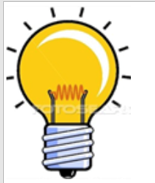 TERAPEUTIKAN DUEN TOKIA (1)
arGLP-1ak ez dira lehen aukerako farmakoak DM2 duten paziente gehienentzat.
Pazientearen lehentasunak ahaztu gabe, onuraren eta arriskuaren arteko erlazioa ezartzerakoan, onura kardiobaskularrez gain, hainbat alderdi hartu behar dira kontuan:
eraginkortasun hipogluzemiatzailea eta pisuan duen eragina
urdail-hes¬teetako efektu kaltegarrien maiztasuna eta epe luzeko segurtasun-daturik ez izatea
arGLP-1 batzuek larruazalpetik eta astean behin eman beharra dute.
GGK-ko kasuetan eta IGe > 15 ml/min/1,73 m2 liraglutida, semaglutida eta dulaglutida erabiltzeko aukera dago.
kostu handia (gliflozinak baino 2-3 aldiz gehiago) eta horiek finantzatzeko murrizketak. 
Ez dira iDPP-4ekin (gliptinak) konbinatuta erabili behar.
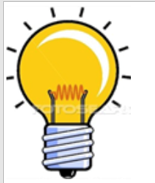 TERAPEUTIKAN DUEN TOKIA (2)
ASK-KBen emaitzek liraglutidaren eta dulaglutidaren erabilera babesten dute (ebidentzia ez da erabakigarria larruazalpeko semaglutidarako) DM2 eta gaixotasun kardiobaskular ezarria duten pazienteen kasuan, eta neurri txikiagoan AKB handiko pazienteen kasuan edo GGK kasuan; batez ere, metforminarekin konbinatuta eta HbA1c > % 7 bada. 
Obesitatea eta kontrol gluzemiko txarra duten pazienteei dagokienez, kontuan hartu beharko litzateke metformina bidezko tratamenduari arGLP-1 bat gehitzeko aukera, pisua gutxitzeko. 
Bi taldeen (iSGLT-2 y arGLP-1) artean konparaziozko saiakuntzarik ez dagoenez, arGLP-1ak bereziki aginduko dira iSGLT-2ak onartzen ez badira edo aholkatzen ez badira (arteriopatia periferikoa edo neuropatia periferikoa duten pazienteak, IGe < 30-45 ml/min/1,73 m2...).
Kontuan hartu beharko litzateke lehen farmako in­jektagarria behar duten pazienteen kasuan baita intsulina basal bidezko tratamendua duten pazienteetan ere, intsulina prandiala gehitu aurretik.
Informazio gehiago eta bibliografia…
INFAC 2020 28 lib, 5zk